Percentage of adults who received a flu shot in the past 12 months in Maine, by congressional district
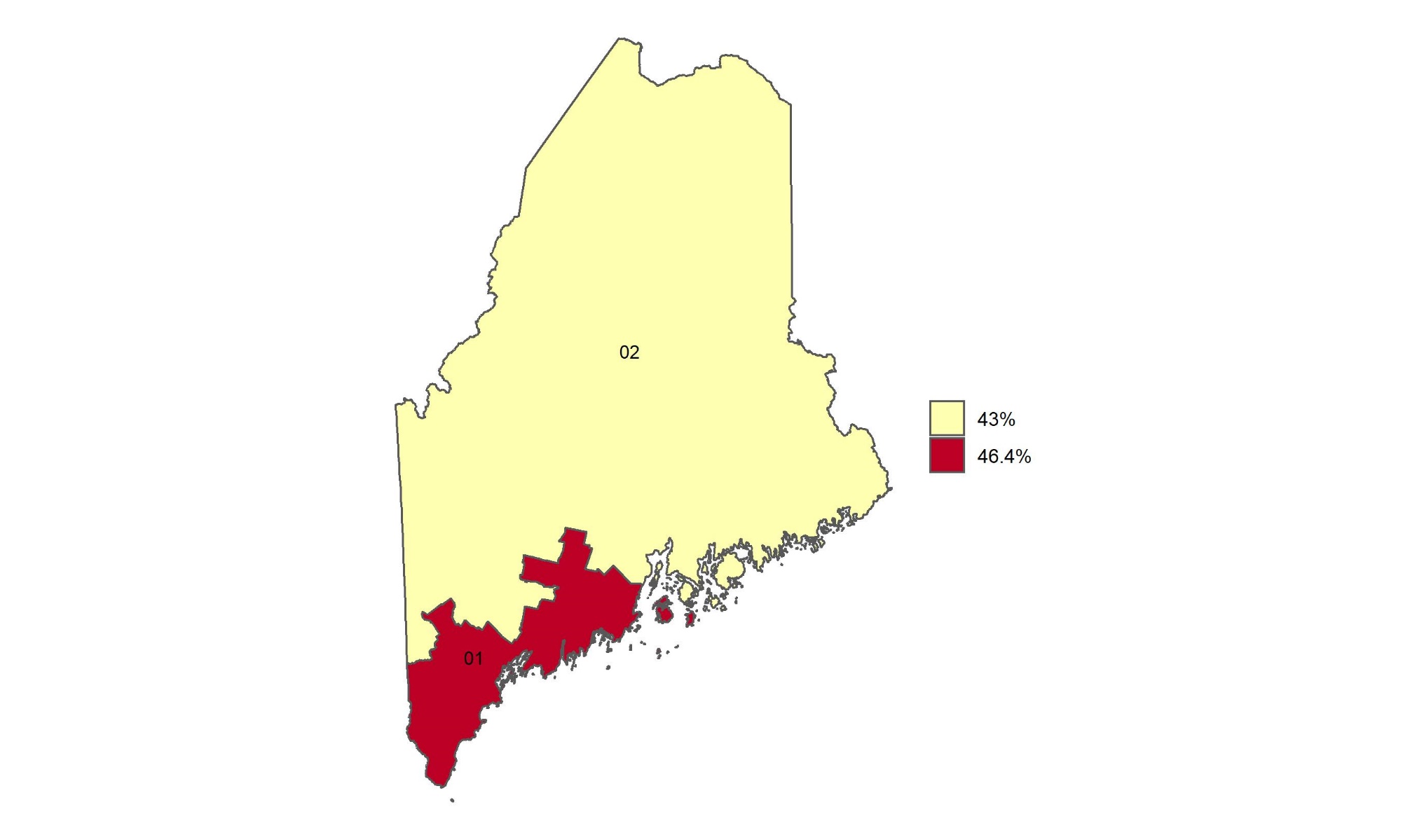 Source: Behavioral Risk Factor Surveillance System, CDC.
1